INCONTRO CON GIGLIOLA ALVISI
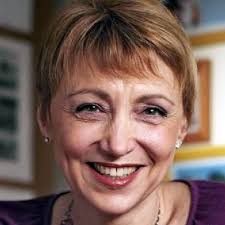 Quest’anno nell’ambito del progetto «Incontro con l’autore» gli alunni delle classi terze hanno letto il libro 
«Ilaria Alpi. La ragazza che voleva raccontare l’inferno»
Ilaria Alpi era una reporter della Rai. È stata uccisa in Somalia nel 1994 insieme al cameraman Miran Hrovatin. Aveva trentadue anni. Quando è morta stava indagando su un traffico di armi e rifiuti tossici tra la Somalia e l'Europa
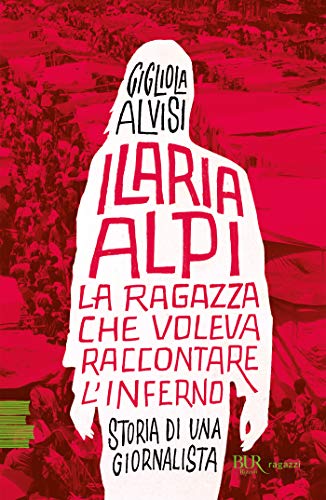 Come sappiamo l’incontro non è stato più realizzato. Abbiamo però chiesto all’autrice di rispondere alle domande degli alunni e gentilmente  GIGLIOLA ALVISI  HA INVIATO UN VIDEO AGLI ALUNNI DELL’IC VILLORBAPOVEGLIANO
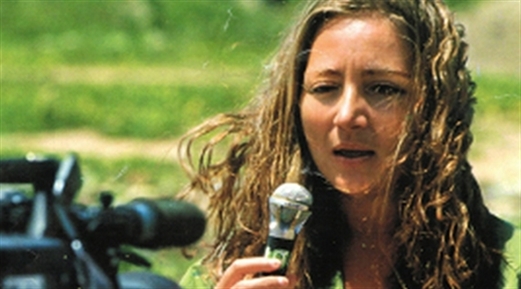 Il video è disponibile ai link sotto indicati
https://youtu.be/TRJPGeGhCcU 
https://youtu.be/40IgddFdB5U